Адвокат у цивільному процесі
1. Сторона, третя особа, а також особа, якій законом надано право звертатися до суду в інтересах іншої особи, може брати участь у судовому процесі особисто (самопредставництво) та (або) через представника.
2. Особиста участь у справі особи не позбавляє її права мати в цій справі представника.
3. Юридична особа бере участь у справі через свого керівника або члена виконавчого органу, уповноваженого діяти від її імені відповідно до закону, статуту, положення (самопредставництво юридичної особи), або через представника.
4. Держава, територіальна громада бере участь у справі через відповідний орган державної влади, орган місцевого самоврядування відповідно до його компетенції, від імені якого діє його керівник або представник.
1. Права, свободи та інтереси малолітніх осіб віком до чотирнадцяти років, а також недієздатних фізичних осіб захищають у суді відповідно їхні батьки, усиновлювачі, опікуни чи інші особи, визначені законом.
2. Права, свободи та інтереси неповнолітніх осіб віком від чотирнадцяти до вісімнадцяти років, а також осіб, цивільна дієздатність яких обмежена, можуть захищати у суді відповідно їхні батьки, усиновлювачі, піклувальники чи інші особи, визначені законом. Суд може залучити до участі в таких справах неповнолітню особу чи особу, цивільна дієздатність якої обмежена.
3. Законні представники можуть доручати ведення справи в суді іншим особам.
1. Представником у суді може бути адвокат або законний представник.
2. Під час розгляду спорів, що виникають з трудових відносин, а також справ у малозначних спорах (малозначні справи) представником може бути особа, яка досягла вісімнадцяти років, має цивільну процесуальну дієздатність, за винятком осіб, визначених у ст. 61 ЦПК.
3. Органи або інших осіб, яким законом надано право звертатися до суду в інтересах малолітніх чи неповнолітніх осіб або осіб, які визнані судом недієздатними чи дієздатність яких обмежена, представляють у суді їх посадові особи, крім випадків, коли такі органи та особи є стороною чи третьою особою у справі.
4. Одна й та сама особа може бути одночасно представником декількох позивачів або декількох відповідачів або декількох третіх осіб на одній стороні, за умови відсутності конфлікту інтересів між ними.
1. Не може бути представником в суді особа, яка бере участь у справі як секретар судового засідання, експерт, спеціаліст, перекладач та свідок або є помічником судді, який розглядає справу.
2. Особа не може бути представником, якщо вона у цій справі представляє або представляла іншу особу, інтереси якої у цій справі суперечать інтересам її довірителя.
3. Судді, прокурори, слідчі, працівники підрозділів, що здійснюють оперативно-розшукову діяльність, не можуть бути представниками в суді, крім випадків, коли вони діють від імені відповідного органу, що є стороною або третьою особою в справі, чи як законні представники.
Документи, що підтверджують повноваження представників:
1. Повноваження представників сторін та інших учасників справи мають бути підтверджені такими документами:
1) довіреністю фізичної або юридичної особи;
2) свідоцтвом про народження дитини або рішенням про призначення опікуном, піклувальником чи охоронцем спадкового майна.
2. Довіреність фізичної особи повинна бути посвідчена нотаріально або, у визначених законом випадках, іншою особою.
У разі задоволення заявленого клопотання щодо посвідчення довіреності фізичної особи на ведення справи, що розглядається, суд без виходу до нарадчої кімнати постановляє ухвалу, яка заноситься секретарем судового засідання до протоколу судового засідання, а сама довіреність або засвідчена підписом судді копія з неї приєднується до справи.
Довіреність фізичної особи, за зверненням якої прийнято рішення про надання їй безоплатної вторинної правничої допомоги, може бути посвідчена посадовою особою органу (установи), який прийняв таке рішення.
3. Довіреність від імені юридичної особи видається за підписом (електронним цифровим підписом) посадової особи, уповноваженої на це законом, установчими документами.
4. Повноваження адвоката як представника підтверджуються довіреністю або ордером, виданим відповідно до Закону України "Про адвокатуру і адвокатську діяльність".
5. Відповідність копії документа, що підтверджує повноваження представника, оригіналу може бути засвідчена підписом судді.
6. Оригінали документів, зазначених у цій статті, копії з них, засвідчені суддею, або копії з них, засвідчені у визначеному законом порядку, приєднуються до матеріалів справи.
7. У разі подання представником заяви по суті справи в електронній формі він може додати до неї довіреність або ордер в електронній формі, підписані електронним цифровим підписом відповідно до Положення про Єдину судову інформаційно-телекомунікаційну систему.
8. У разі подання представником до суду заяви, скарги, клопотання він додає довіреність або інший документ, що посвідчує його повноваження, якщо в справі немає підтвердження такого повноваження на момент подання відповідної заяви, скарги, клопотання.
9. Довіреності або інші документи, які підтверджують повноваження представника і були посвідчені в інших державах, повинні бути легалізовані в установленому законодавством порядку, якщо інше не встановлено міжнародними договорами, згода на обов’язковість яких надана Верховною Радою України.
Призначення або заміна законного представника судом
1. У разі відсутності у сторони чи третьої особи, визнаної недієздатною або обмеженою у цивільній дієздатності, законного представника суд за поданням органу опіки та піклування ухвалою призначає опікуна або піклувальника і залучає їх до участі у справі як законних представників.
2. Якщо при розгляді справи буде встановлено, що малолітня чи неповнолітня особа, позбавлена батьківського піклування, не має законного представника, суд ухвалою встановлює над нею відповідно опіку чи піклування за поданням органу опіки та піклування, призначає опікуна або піклувальника та залучає їх до участі у справі як законних представників.
3. У разі якщо законний представник не має права вести справу в суді з підстав, встановлених законом, суд за поданням органу опіки та піклування замінює законного представника.
4. Суд може призначити або замінити законного представника за клопотанням малолітньої або неповнолітньої особи, якщо це відповідає її інтересам.
5. Звільнення опікуна чи піклувальника в разі, якщо їх призначив суд, і призначення ними інших осіб здійснюються в порядку, встановленому частиною другою статті 300 ЦПК.
Повноваження представника в суді
1. Представник, який має повноваження на ведення справи в суді, здійснює від імені особи, яку він представляє, її процесуальні права та обов’язки.
2. Обмеження повноважень представника на вчинення певної процесуальної дії мають бути застережені у виданій йому довіреності або ордері.
3. Підстави і порядок припинення представництва за довіреністю визначаються Цивільним кодексом України.
4. Про припинення представництва або обмеження повноважень представника за довіреністю має бути повідомлено суд шляхом подання письмової заяви.
5. У разі припинення повноважень представника на здійснення представництва особи у справі представник не може бути у цій самій справі представником іншої сторони, третьої особи на іншій стороні або третьої особи із самостійними вимогами щодо предмета спору.
ОСНОВНІ СТАДІЇ ДОКАЗОВОЇ ДІЯЛЬНОСТІ АДВОКАТА У ЦИВІЛЬНОМУ ПРОЦЕСІ
Цивільне процесуальне законодавство України закріплює поняття доказів як будь-яких даних, на підставі яких суд встановлює наявність або відсутність обставин (фактів), що обґрунтовують вимоги і заперечення учасників справи, та інших обставин, які мають значення для вирішення справи. Ці дані встановлюються такими засобами:
1) письмовими, речовими і електронними доказами;
2) висновками експертів;
3) показаннями свідків (ст. 76 ЦПК України).
Аналізуючи теоретичні та практичні особливості діяльності адвоката у цивільному судочинстві, можна виділити три стадії його доказової діяльності. 
	Перша – це визначення обсягу та меж доказової діяльності. У разі якщо адвокат представляє інтереси позивача, то критерієм, орієнтиром цьому слугуватимуть предмет та підстави самого позову. Натомість обсяг доказової бази для сторони відповідача буде залежати від змісту його заперечень, обставин, які буде намагатися спростувати. Участь адвоката на даній стадії доказової діяльності є важливою, оскільки, по-перше, адвокат здебільшого не володіє повним обсягом інформації щодо обставин спору, який виник, йому невідомо про наявність тих чи інших документів, листів, предметів, іншої інформації, що може і повинно слугувати доказами, тому саме від його професіоналізму, послідовності, детального вивчення справи буде залежати кінцевий результат. 
	По-друге, в оновленому процесуальному законодавстві чітко окреслено часові межі подання доказів сторонами до суду першої інстанції. Зокрема, відповідно до ч. 2 ст. 83 ЦПК України позивач, особи, яким законом надано право звертатися до суду в інтересах інших осіб, повинні подати докази разом із поданням позовної заяви. Відповідач, третя особа, яка не заявляє самостійних вимог щодо предмета спору, повинні подати суду докази разом із поданням відзиву або письмових пояснень третьої особи (ч. 3 ст. 83 ЦПК України). Ч. 4-7 ст. 83 ЦПК України передбачено винятки із даного правила, коли суд бере до уваги докази, подані пізніше. Тому саме на початковому етапі необхідно визначити та зібрати необхідні докази, оскільки у майбутньому це може виявитися неможливим.
Другою стадією доказової діяльності адвоката виділяємо збирання доказів. У науковій літературі виділяють дві форми збирання доказів адвокатом: пасивну і активну. За словами науковців, збирання доказів у пасивній формі реалізується шляхом подання судові клопотань, спрямованих на залучення нових або додаткових доказів (про витребування доказу, про призначення експертизи і т. д.). Натомість збирання доказів в активній формі означає здійснення суб’єктами доказування самостійних, активних дій з виявлення і здобуття доказів (надсилання запитів, опитування громадян, ознайомлення на підприємствах, установах, організаціях з необхідними для виконання доручення документами і матеріалами тощо). Якщо аналізувати запропонований поділ форм збирання доказів адвокатом, дещо сумнівним видається зарахування до діяльності адвоката зі збирання доказів подання клопотань суду про витребування доказів, про призначення експертизи тощо. Так, витребування доказів судом відбувається у тому разі, якщо учаснику справи чи його представнику самостійно не вдається їх отримати. Тобто вони безрезультатно вжили усіх можливих способів отримання інформації, документа тощо і тому змушені звернутися до суду із відповідною заявою. Окрім того, отримання доказів, проведення експертизи тощо відбувається на підставі відповідної ухвали суду, а не за заявою (клопотанням) адвоката-представника. Тому у цьому разі саме суд, а не адвокат є суб’єктом витребування та отримання необхідних по справі доказів. У цьому аспекті діяльність представника зводиться лише до того, що він повідомляє суду про можливі засоби доказування тієї чи іншої обставини по справі.
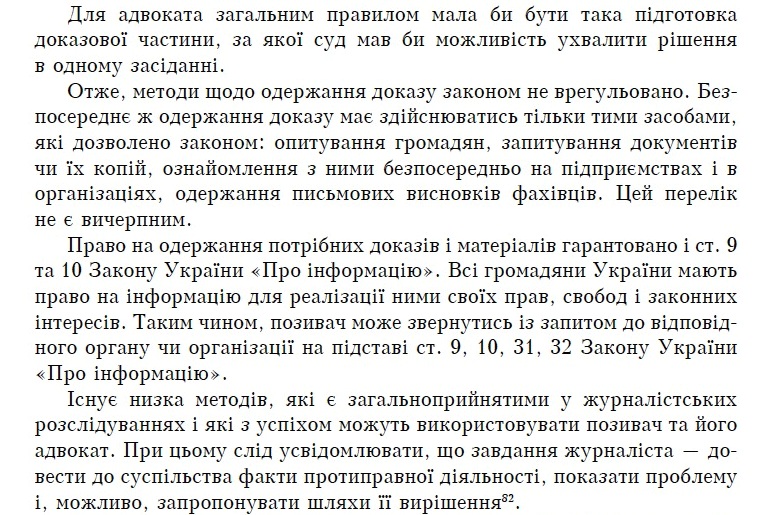 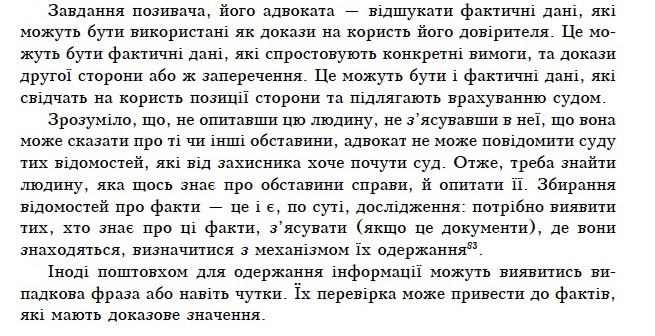 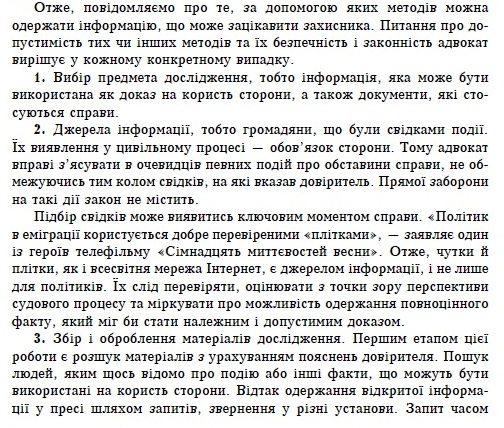 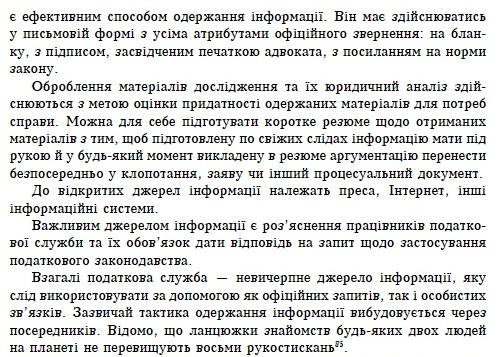 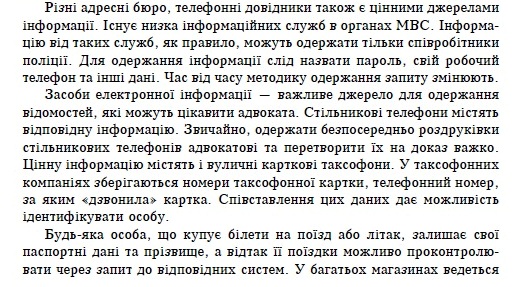 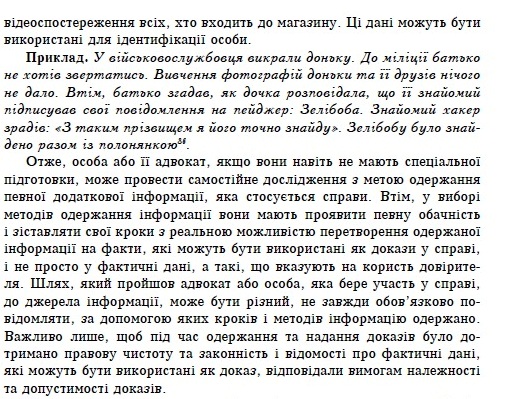 Належність доказів
1. Належними є докази, які містять інформацію щодо предмета доказування.
2. Предметом доказування є обставини, що підтверджують заявлені вимоги чи заперечення або мають інше значення для розгляду справи і підлягають встановленню при ухваленні судового рішення.
3. Сторони мають право обґрунтовувати належність конкретного доказу для підтвердження їхніх вимог або заперечень.
4. Суд не бере до розгляду докази, що не стосуються предмета доказування.
Допустимість доказів
1. Суд не бере до уваги докази, що одержані з порушенням порядку, встановленого законом.
2. Обставини справи, які за законом мають бути підтверджені певними засобами доказування, не можуть підтверджуватися іншими засобами доказування.
Достовірність доказів
Достовірними є докази, на підставі яких можна встановити дійсні обставини справи.
 Достатність доказів
1. Достатніми є докази, які у своїй сукупності дають змогу дійти висновку про наявність або відсутність обставин справи, які входять до предмета доказування.
2. Питання про достатність доказів для встановлення обставин, що мають значення для справи, суд вирішує відповідно до свого внутрішнього переконання.
Стаття 81 ЦПК. Обов’язок доказування і подання доказів
1. Кожна сторона повинна довести ті обставини, на які вона посилається як на підставу своїх вимог або заперечень, крім випадків, встановлених цим Кодексом.
2. У справах про дискримінацію позивач зобов’язаний навести фактичні дані, які підтверджують, що дискримінація мала місце. У разі наведення таких даних доказування їх відсутності покладається на відповідача.
3. У справах щодо застосування керівником або роботодавцем чи створення ним загрози застосування негативних заходів впливу до позивача (звільнення, примушування до звільнення, притягнення до дисциплінарної відповідальності, переведення, атестація, зміна умов праці, відмова в призначенні на вищу посаду, скорочення заробітної плати тощо) у зв’язку з повідомленням ним або членом його сім’ї про порушення вимог Закону України "Про запобігання корупції" іншою особою обов’язок доказування правомірності прийнятих при цьому рішень, вчинених дій покладається на відповідача.
4. У разі посилання учасника справи на невчинення іншим учасником справи певних дій або відсутність певної події суд може зобов’язати такого іншого учасника справи надати відповідні докази вчинення цих дій або наявності певної події. У разі ненадання таких доказів суд може визнати обставину невчинення відповідних дій або відсутності події встановленою.
5. Докази подаються сторонами та іншими учасниками справи.
6. Доказування не може ґрунтуватися на припущеннях.
7. Суд не може збирати докази, що стосуються предмета спору, з власної ініціативи, крім витребування доказів судом у випадку, коли він має сумніви у добросовісному здійсненні учасниками справи їхніх процесуальних прав або виконанні обов’язків щодо доказів, а також інших випадків, передбачених цим Кодексом.